Квест «Угадай профессию в быстрорастущих отраслях экономики»
https://ped-kopilka.ru/blogs/olga-ivanovna-kabanova/kvest-ugadai-profesiyu-v-bystrorastuschih-otrasljah-rosiiskoi-yekonomiki.html
Медицина: 16  профессий
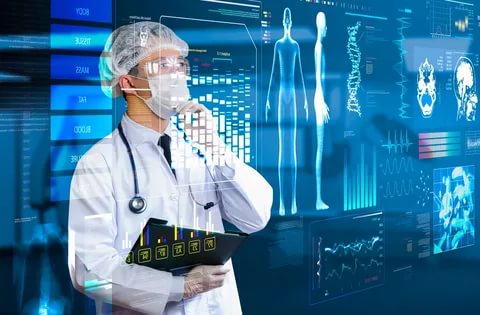 Биотехнологии: 6 профессий
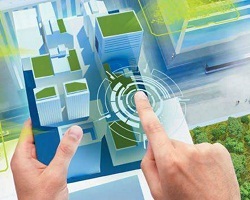 Экология: 6 профессий
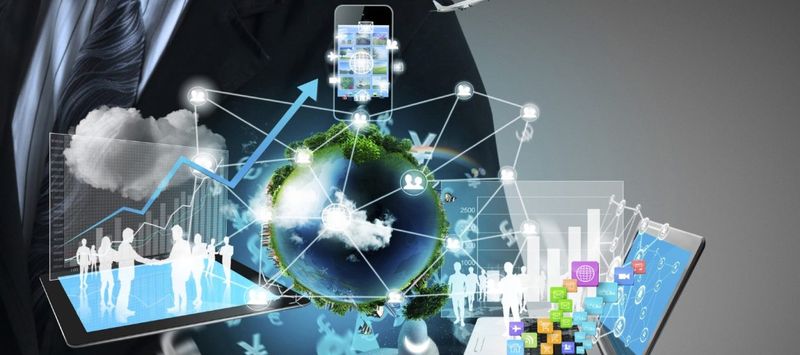 Наземный транспорт: 9 профессий
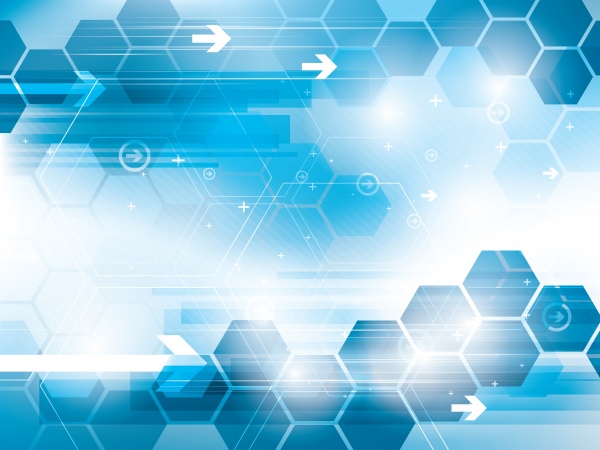 Водный транспорт: 3 профессии
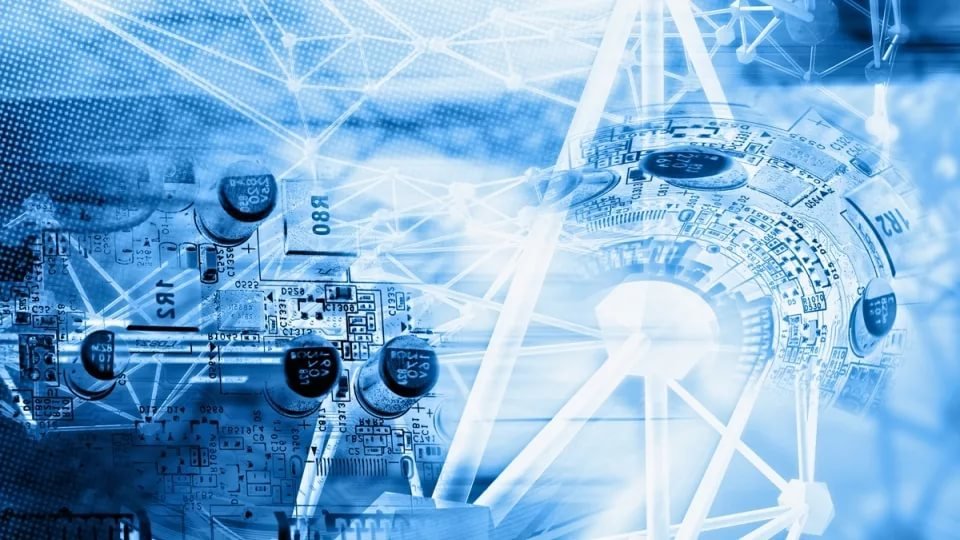 Авиация: 7 профессий
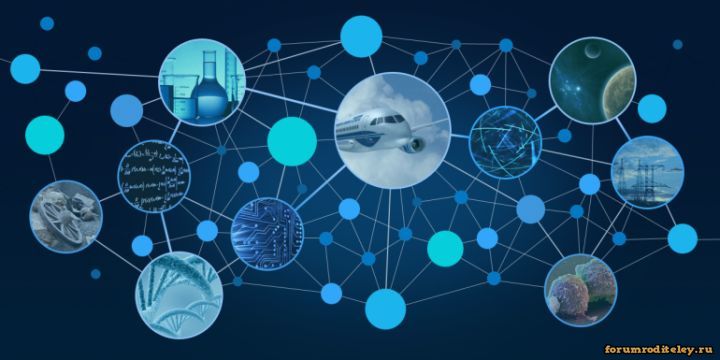 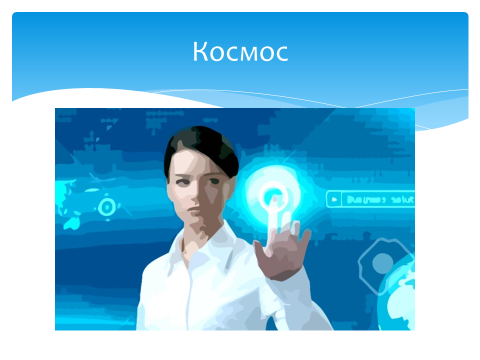 ИТ-сектор: 10 профессий
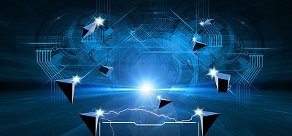 Индустрия детских товаров: 4 профессии
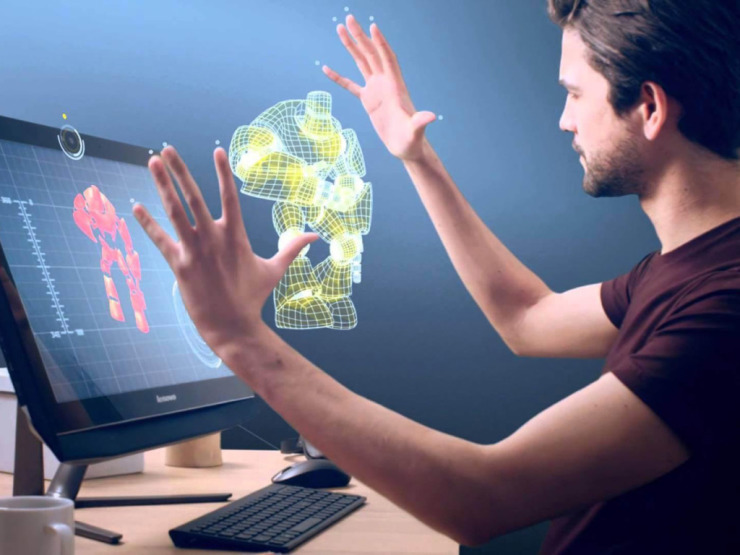 Добыча и переработка полезных ископаемых: 3 профессии
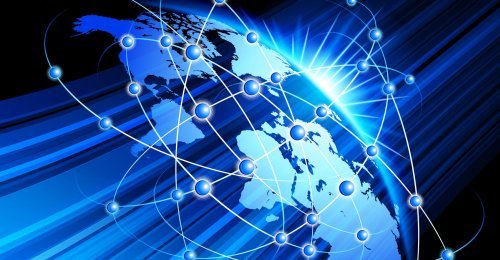 Новые материалы и нанотехнологии: 5 профессий
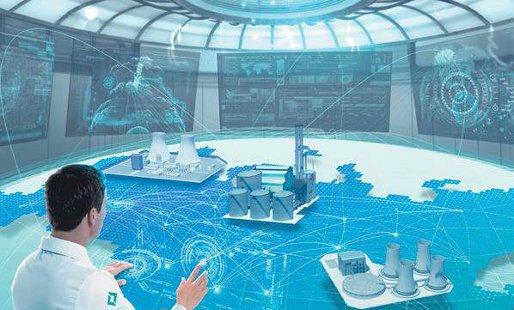 Робототехника и машиностроение: 8  профессий
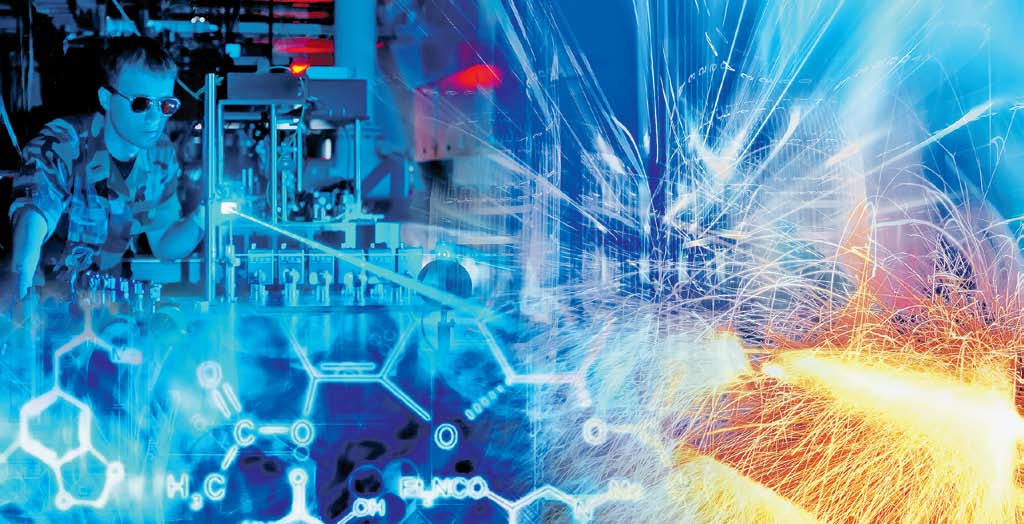 Энергосети и управление энергопотреблением: 9  профессий
Энергогенерация и накопление энергии: 7 профессий
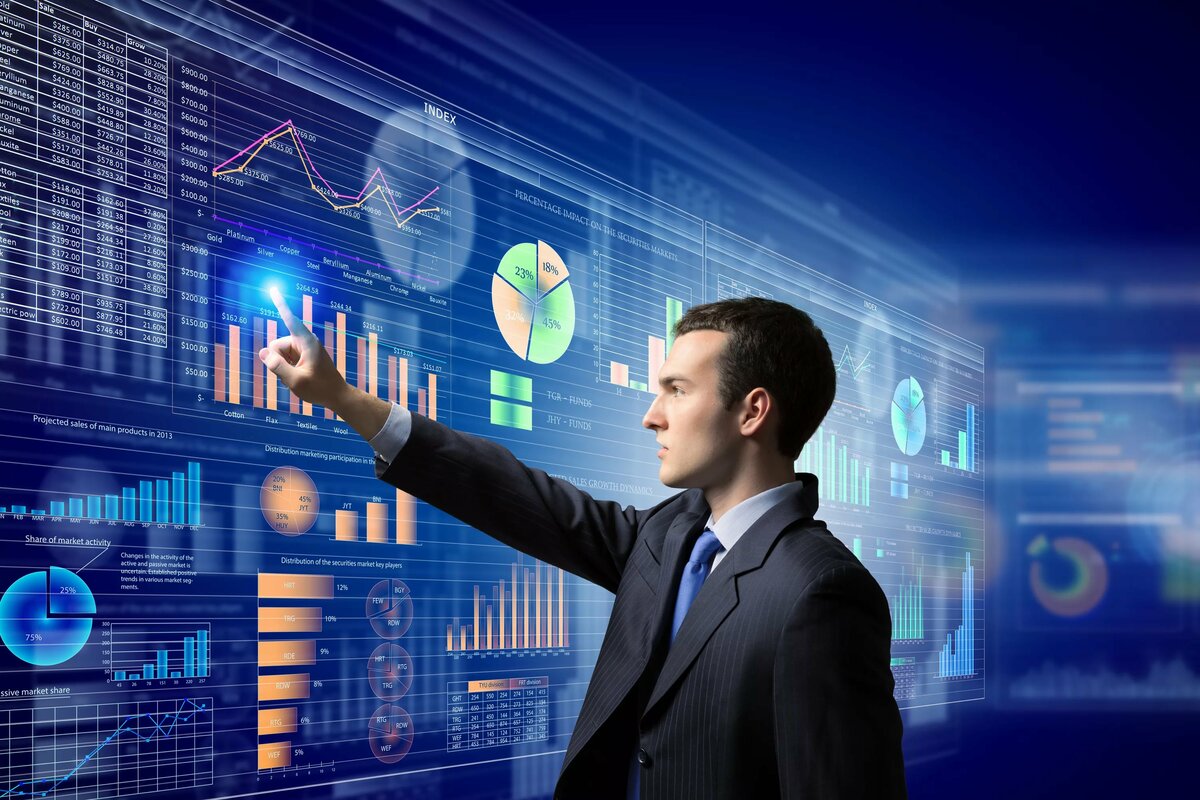 Образование: 10 профессий
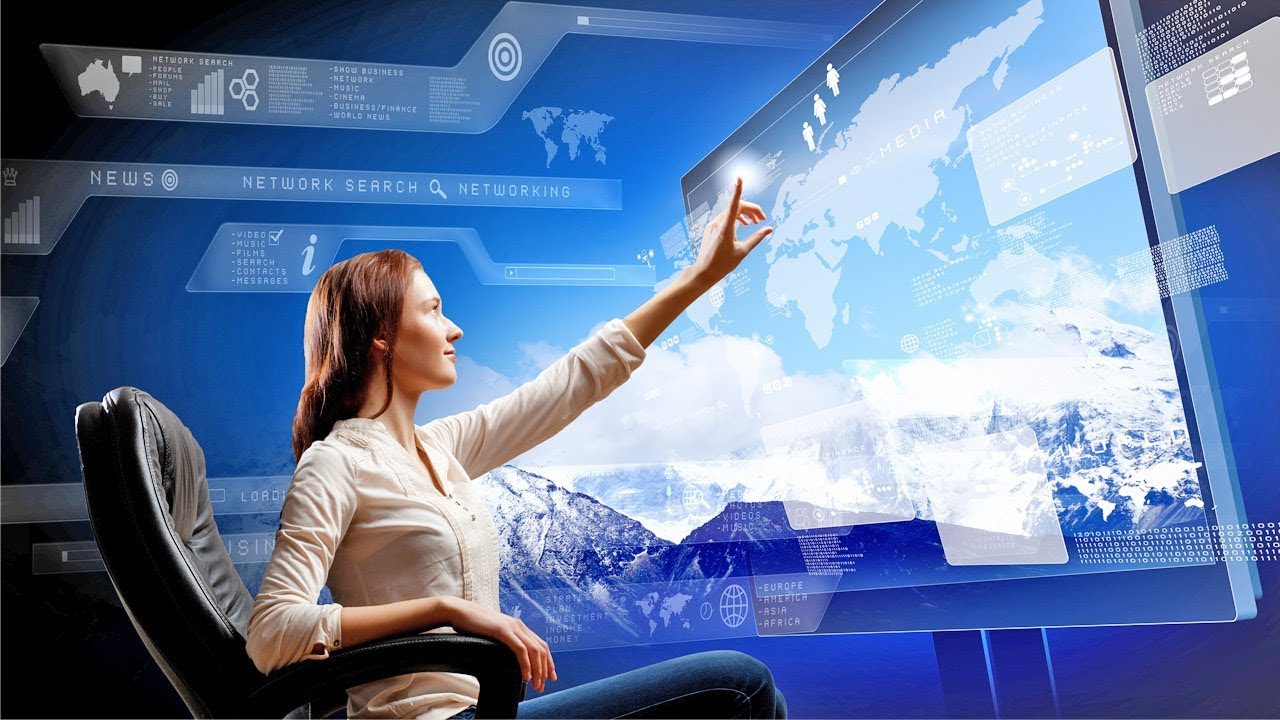 Социальная сфера: 7 профессий
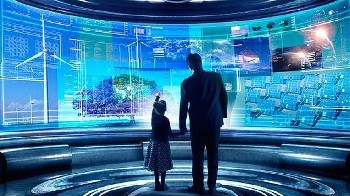 Менеджмент: 14 профессий
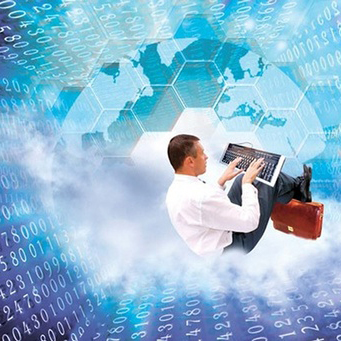 Финансовый сектор: 5 профессий
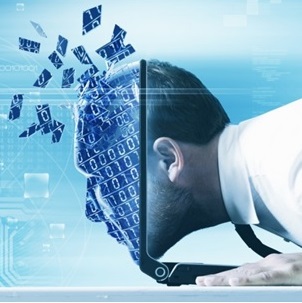 Спасибо за участие в квесте!
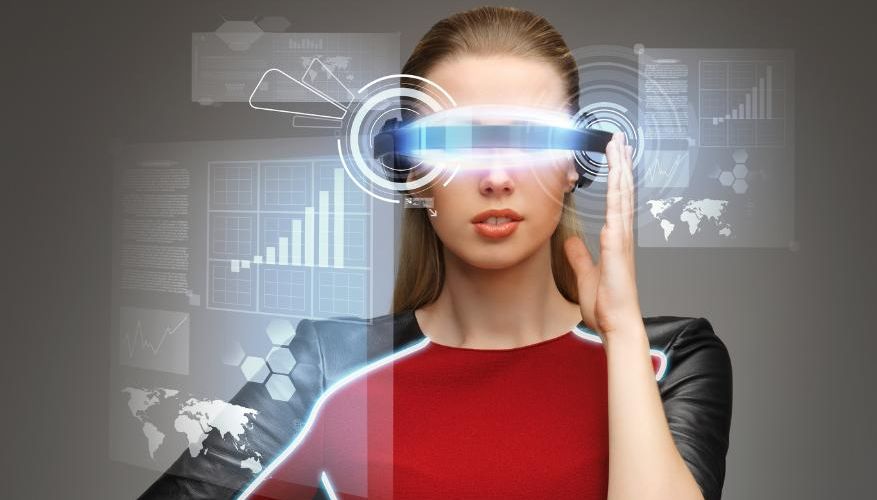